Space Exploration
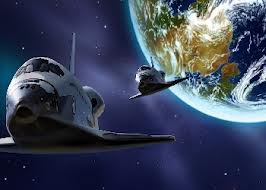 NASA-National Aeronautics and Space Administration formed in 1958
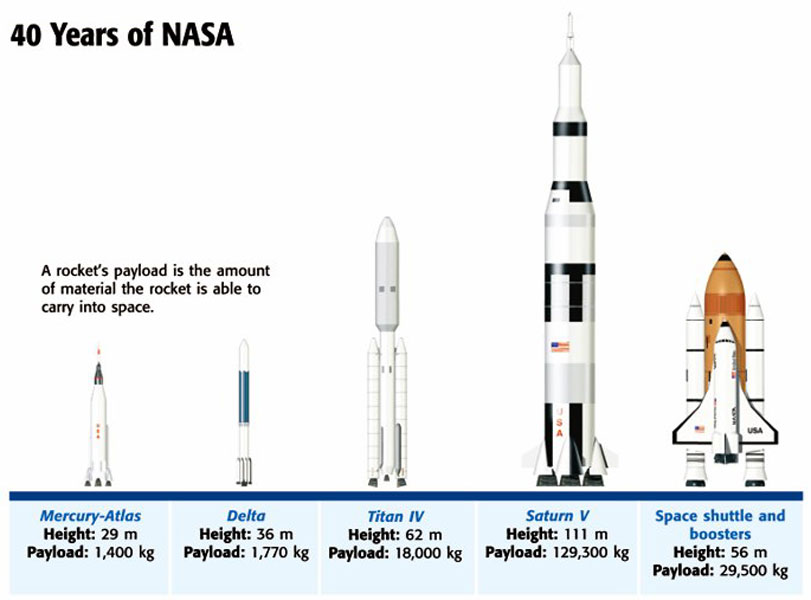 Rocket- a machine that uses escaping gas from burning fuel to move
Artificial Satellite - any human made object placed in orbit around a body in space.
Artificial satellites have changed the way we live
Military satellites
Weather satellites
Communication satellites
Remote Sensing- the gathering of images and data from a distance
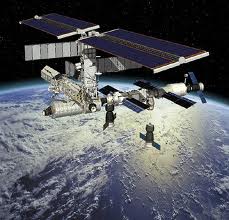 http://history.nasa.gov/sputnik/gallerysput.html
Sputnik 1- first artificial satellite launched by the Soviets (Russia) in 1957.  
Orbited Earth for 57 days before it burned up in Earth’s atmosphere
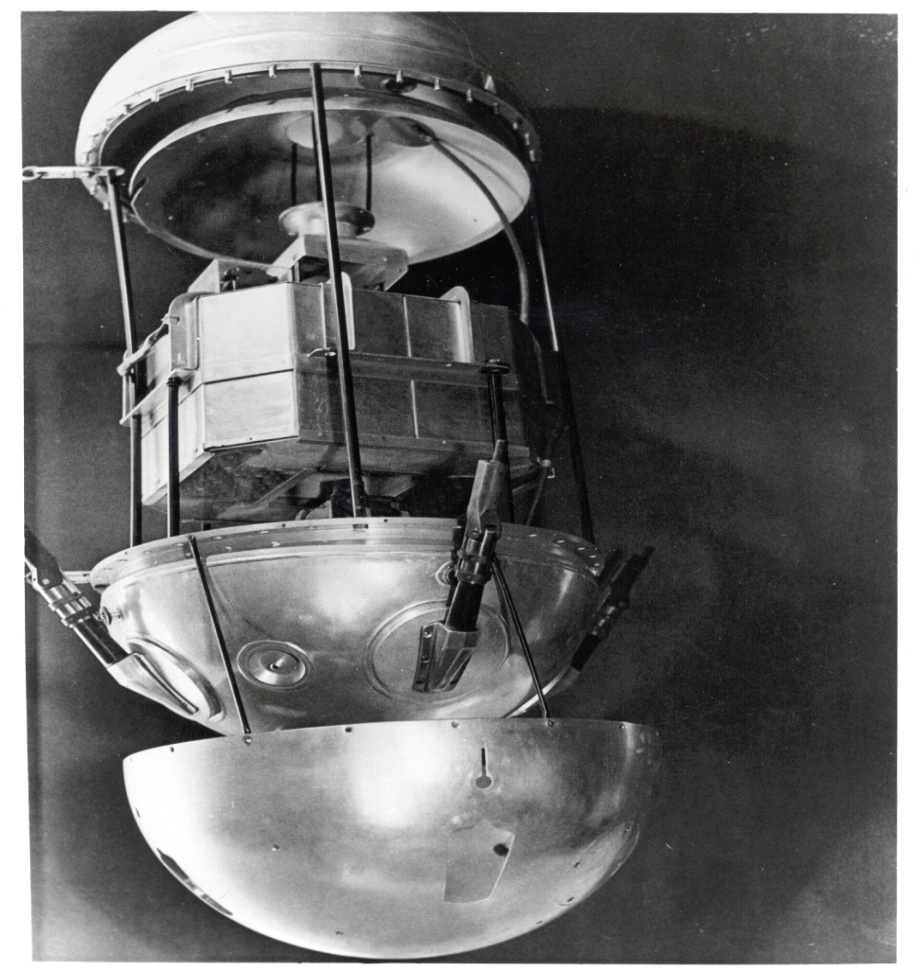 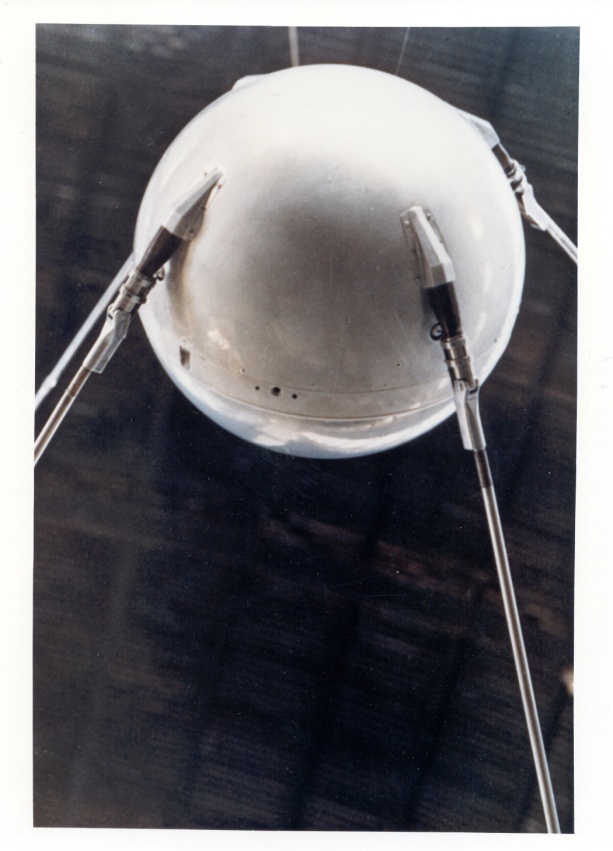 Sputnik 1
http://www.youtube.com/watch?v=TbAXkWPasYw
Sputnik 1, exploded view
http://nssdc.gsfc.nasa.gov/nmc/spacecraftDisplay.do?id=1957-002A
Sputnik 2 – carried the first living being into space-a dog name Laika in November
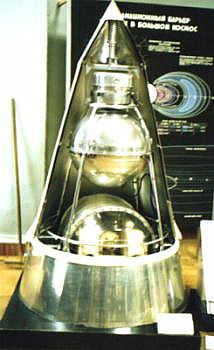 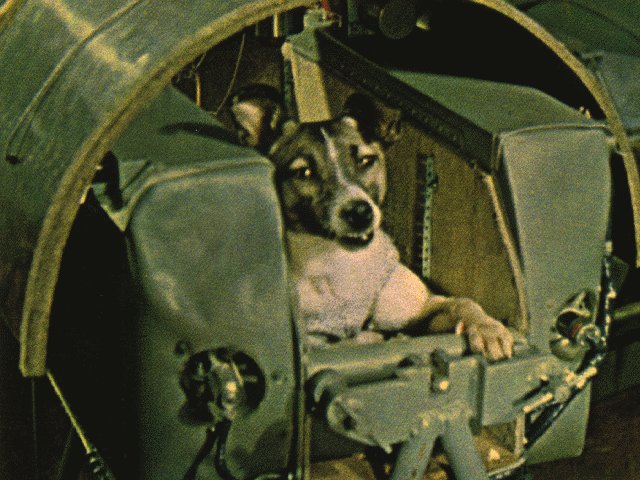 http://www.youtube.com/watch?v=Pz63twfoW3c
http://www.jpl.nasa.gov/explorer/captions/launch.php
Explorer 1 –first satellite by  USA in 1958
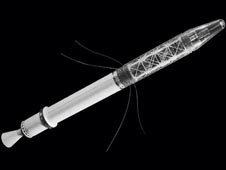 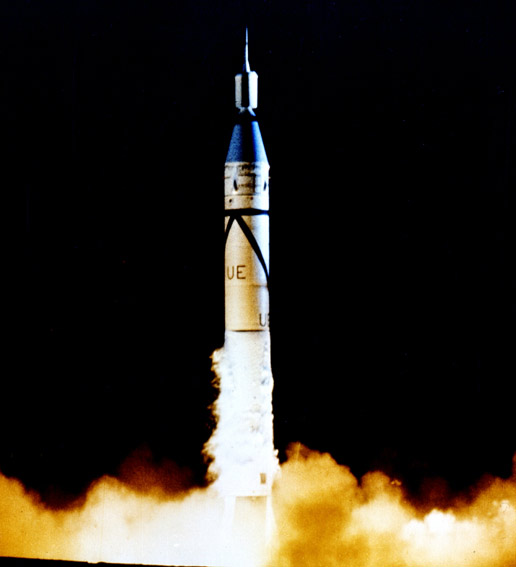 Explorer 1 Animation

http://www.jpl.nasa.gov/explorer/videos/explore1-anim-2.php
http://www.nasa.gov/centers/jpl/education/spaceprobe-20100225.html
Space Probe- uncrewed vehicle that carries scientific instruments to planets or other bodies in space
Space Shuttle- a reusable space vehicle that takes off like a rocket and lands like an airplane
Space Station-  a long term orbiting platform in space
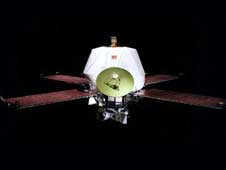 Mariner 9, the first probe to orbit Mars
Space Shuttle
http://www.nasa.gov/mission_pages/shuttle/multimedia/index.html
Space Station
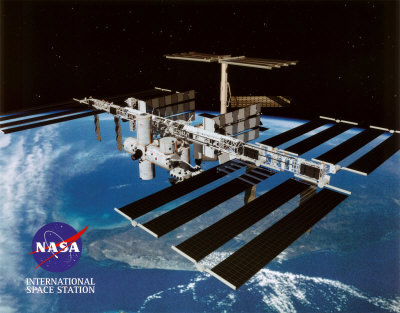 http://www.thetechherald.com/articles/Atlantis-successfully-docks-with-International-Space-Station
Yuri Gagarin became the first human to orbit the Earth (Soviet Union-April 12, 1961)
John Glenn became the first American to orbit the Earth (February 1962)
Neil Armstrong became the first human to step foot on the moon (July 20, 1969)
Benefits of Space Exploration
When exploring space, scientists not only learn more about space itself but also gain a large amount of knowledge by developing the missions to space
Cordless power tools
Pacemakers
Ear thermometers
Heat resistant suits
Helmets
Smoke detectors
Microwaves
GPS
Cell phones
http://www.nasa.gov/multimedia/videogallery/index.html
Red Solar Ballet
Left side of Sun
How did Mars Lose its Atmosphere?
River Fans on Earth and Mars
Space Shuttle: Endeavor
http://www.nasa.gov/multimedia/imagegallery/iotd.html